BALKANIZACE vs. EVROPEIZACE:
Boj proti korupci a regionální vztahy na Západním Balkáně
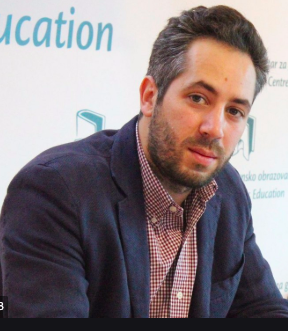 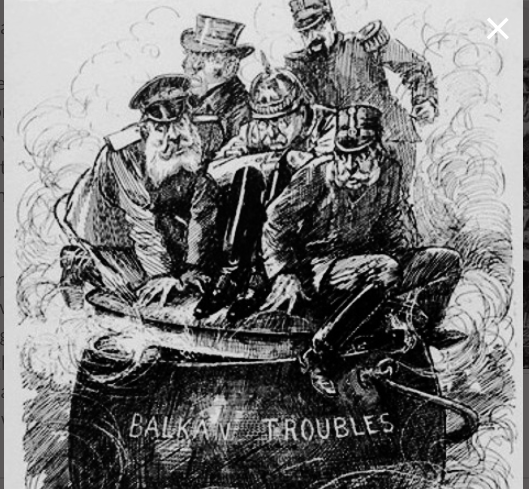 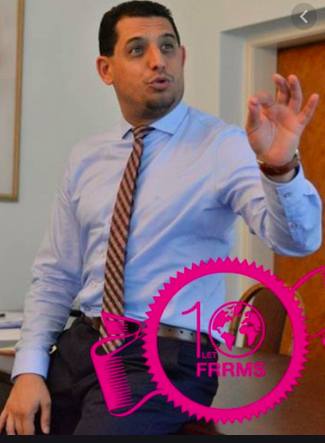 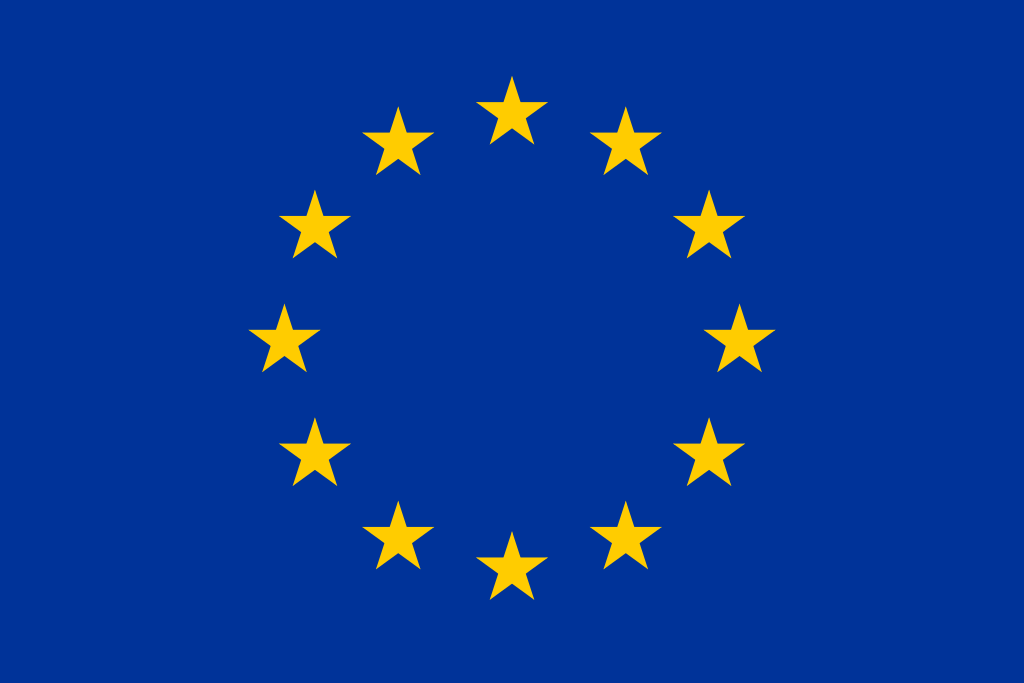 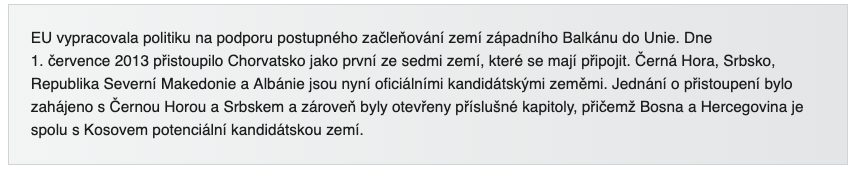 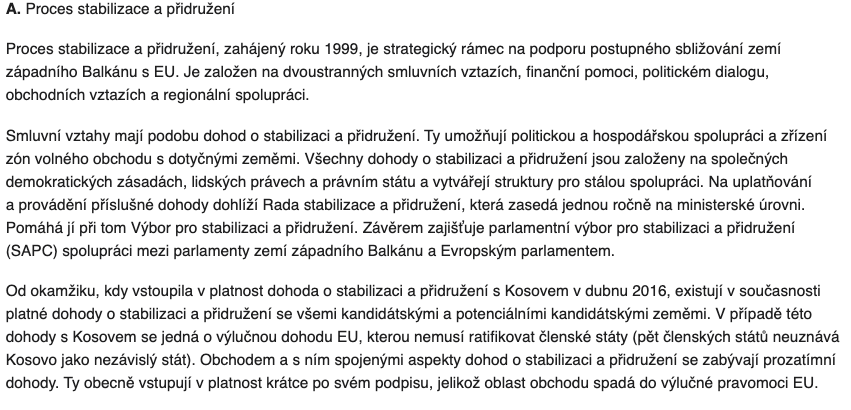 http://www.europarl.europa.eu/factsheets/cs/sheet/168/zeme-zapadniho-balkanu
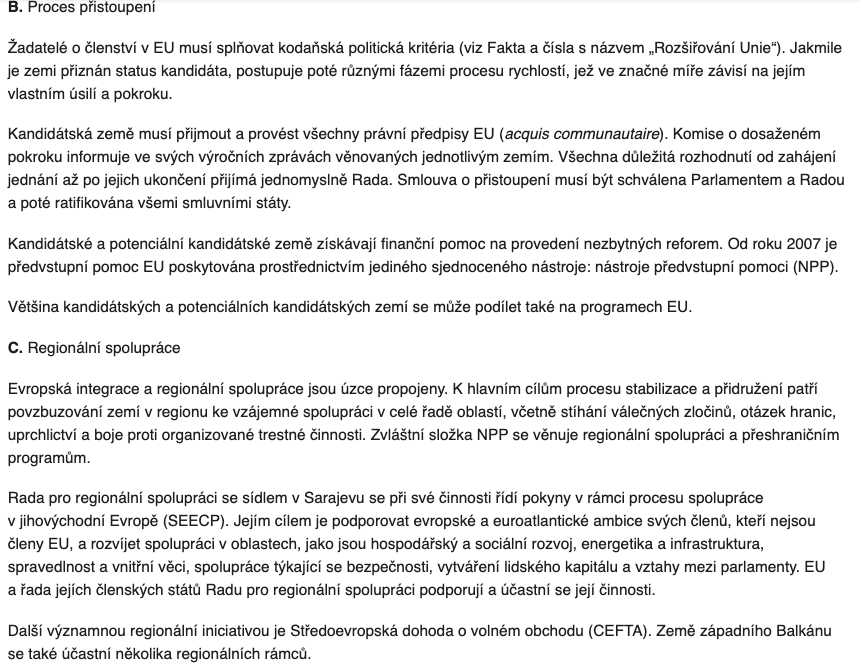 http://www.europarl.europa.eu/factsheets/cs/sheet/168/zeme-zapadniho-balkanu
Rozhodli jsme se pro tyto dvě perspektivy přístupu do EU hlavně proto, že jsme byli a jsme si jistí, že evropeizace regionu selhala kvůli systémové korupci a stále ještě křehkých regionálních vztahů na Západním Balkáně

Naše kniha odhaluje problematické aspekty teorie evropeizace a slabiny a omezení v případě západního Balkánu

Zaměřili jsme se především na poskytnutí komplexní empirické analýzy, která před pár měsíci ještě neexistovala

https://www.amazon.com/dp/3631746032
Zatímco systémová korupce ohrožuje stabilitu a integritu státních institucí a podrývá důvěru občanů ve státní služby a existující instituce, křehké regionální vztahy mají neustále nacionalistickou podobu politického diskursu (dočasné cíle každodenní politiky)

Zatímco svoboda médií se v tomto regionu snižuje, domácí politické elity stále neprovádí skutečné změny, které by státům opravdu otevřely cestu k dosažení členství v EU 

Při analýze situace v BiH, NMKD, MNE, SRB a KS upozorňujeme na neschopnost a neochotu politických elit skutečně bojovat proti korupci v regionu, často ovlivňované různými domácími veto hráči - formálními i neformálními - jejichž zájmy by jinak byly ohroženy
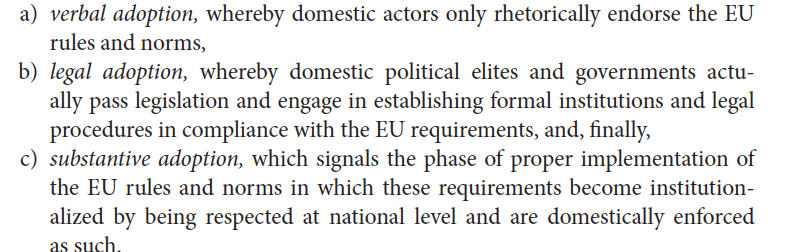 Politické elity jsou často ovlivňované různými domácími veto hráči - formálními i neformálními - jejichž zájmy jsou ohroženy

„Veto hráči“ z kruhů blízkých politickým strukturám, jakým jsou podnikatelé, také lidé patřící k organizovanému zločinu až po bývalé úředníky policejních, vojenských a bezpečnostních sil, brzdí boj proti korupci a její pokrok

Brusel a jeho široce kritizovaný „stabilitokratický“ přístup k regionu ohrožuje demokracii a upřednostňuje stabilitu nad demokracií

Vliv EU v tomto regionu bohužel nadále přináší většinou pouze formální a tedy velmi omezené a povrchní domácí strukturální změny
Důkazy skutečných domácích reforem jsou proto vzácné, zatímco domácí politické elity pokračují v deklarativní podpoře integračního procesu ke vstupu do EU a jsou hrdí na to, že jsou považováni za reformisty 

To je důvod, proč jsme dospěli k závěru, že transformační síla EU v regionu je malá a omezená 

 Státy Západního Balkánu opravdu budují komplexnější vzájemné vztahy a otevírají cesty vzájemné spolupráce, ale tento proces je stále v ohrožení kvůli minulosti (zneužití v politickém diskurzu)

Bez ohledu na svůj úspěch v této oblasti, zůstává tento region sužován otázkami minulosti
Zdá se, že ani v tomto ohledu EU nezvolila správný postup: zatímco domácí politické elity skutečně udržují region „stabilním“, přesto sahají po nacionalistickém diskursu, kdykoli to považují za vhodné, protože potřebují dokázat svým voličům, že jsou skutečně vlastenečtí

A i když tyto úpadky do nacionalistické minulosti nemusí být ničím jiným než dočasnými úpadky (vztah Srbsko-Kosovo), přesto v regionu vyvolávají napětí

Mohou skutečně nedemokratičtí a stále autoritářští domácí politici na Balkáně, jejichž agendy se často prolínají mezi nacionalistickou minulostí a předpokládanou evropskou budoucností opravdu úspěšně vést své země až k členství v EU?